Создание макета типовой программы

«НУЛЕВОЙ  ТРАВМАТИЗМ»
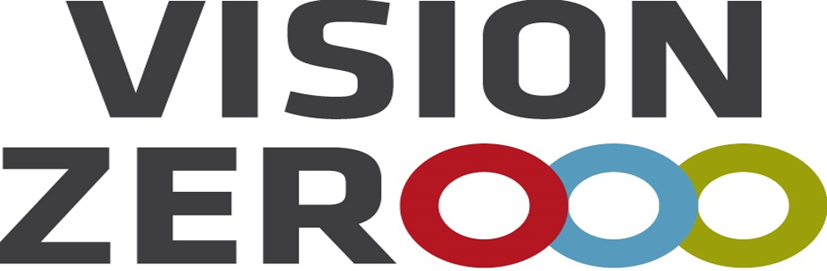 Численность пострадавших в результате несчастных случаев на производстве в 2013-2017 гг. (человек в расчете на 1000 работающих)
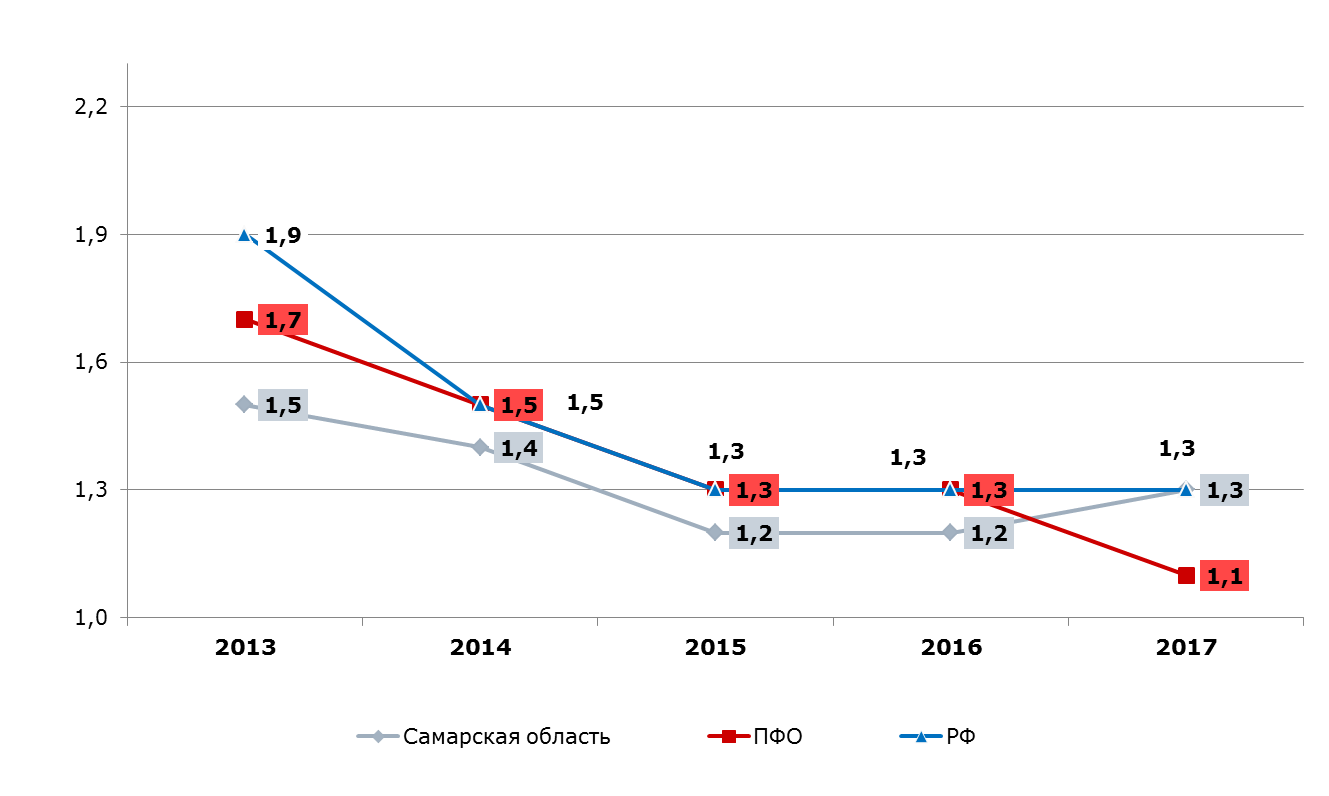 2
Количество погибших в результате несчастных случаев
 на производстве в 2013-2017 гг. (человек)
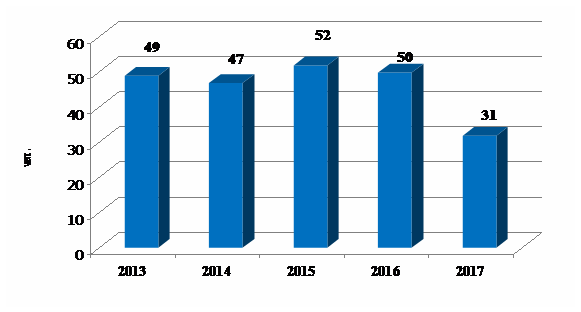 Количество случаев профессиональных заболеваний 
на 10 тыс. работающих в 2013-2017 гг.
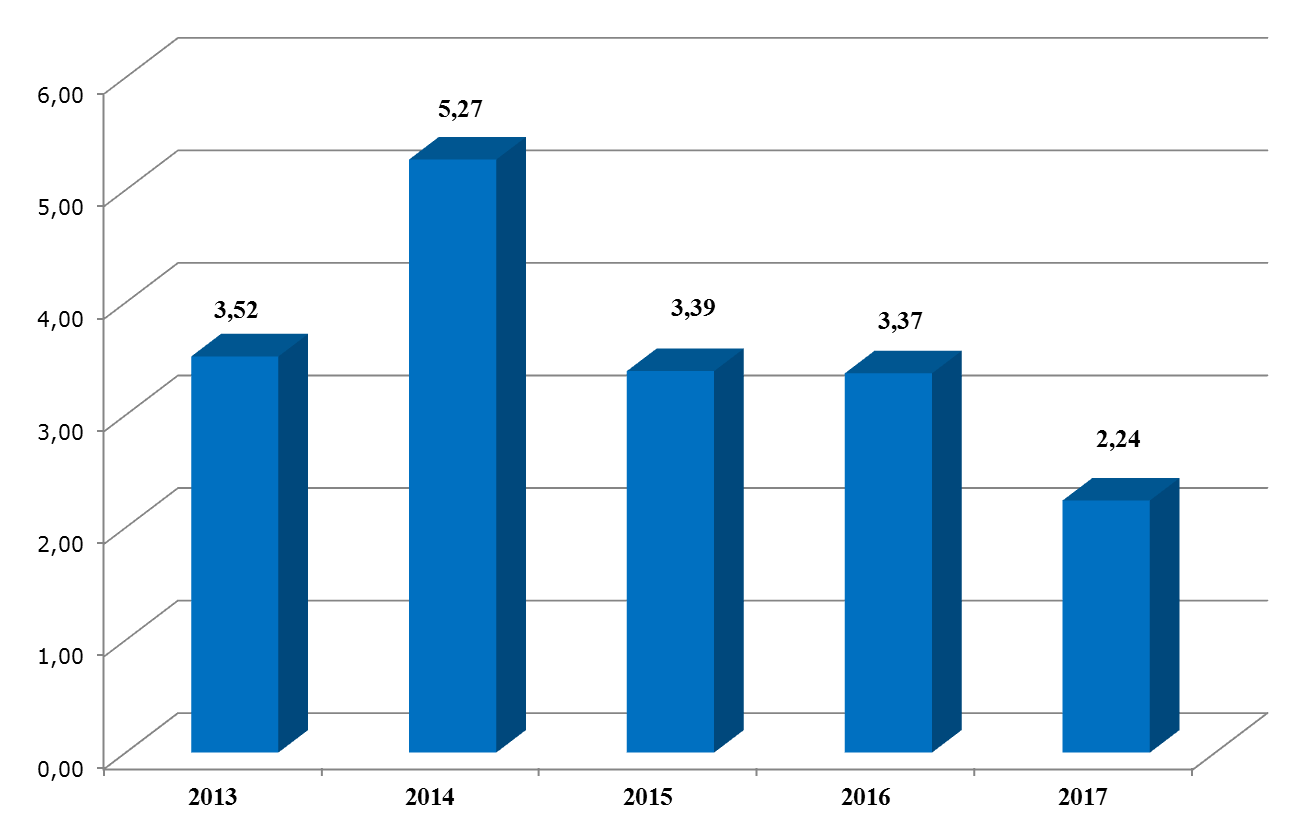 4
Динамика объемов средств,  израсходованных работодателями на охрану труда  в 2013-2017 годах в расчете на одного работающего (рублей)
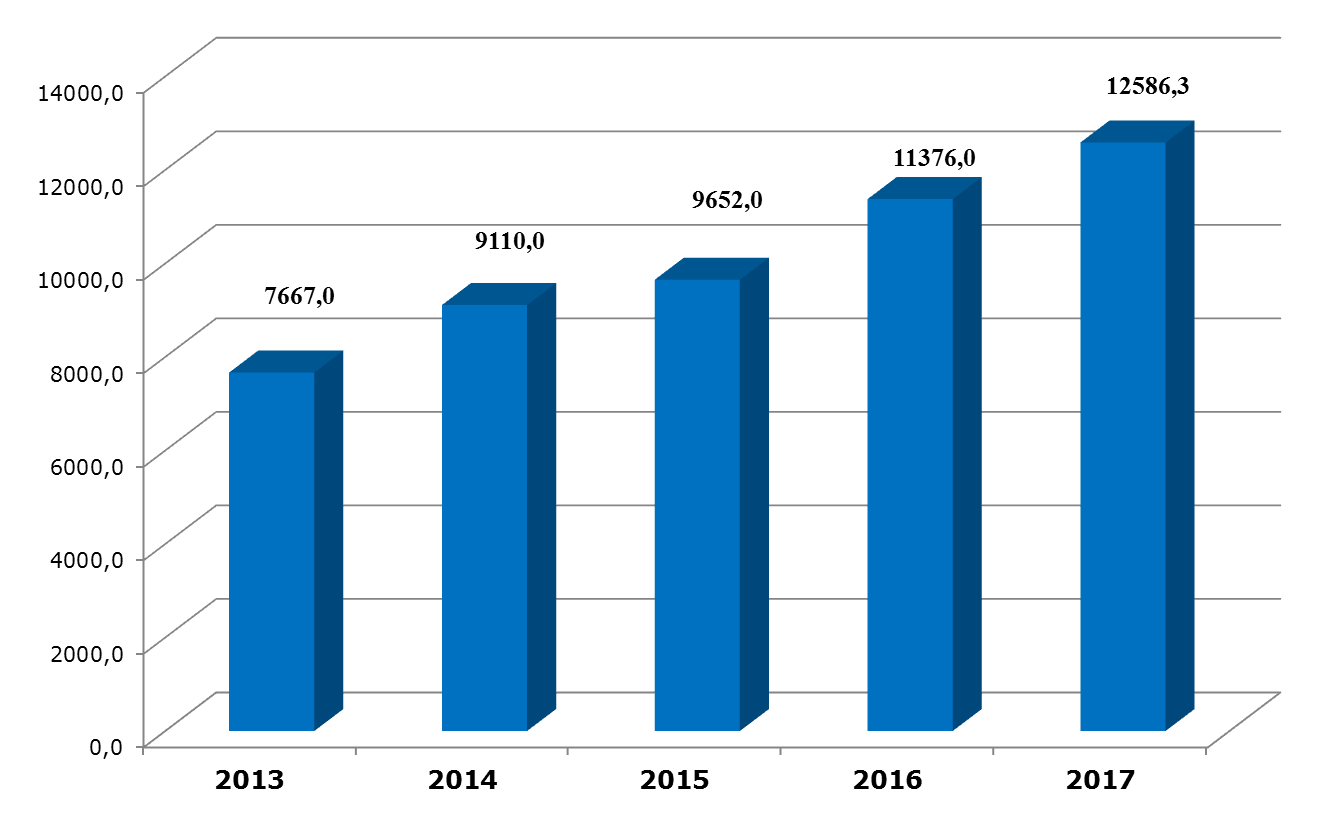 Динамика объемов средств,  израсходованных работодателями на охрану труда  в 2013-2017 годах в расчете на одного работающего, руб. (по данным Самарастата)
5
Численность погибших при несчастных случаях на производстве в 2017 году по причинам несчастных случаев (чел.; %)
6
7
Государственная программа по улучшению условий и охраны труда
Государственная программа Самарской области«Содействие занятости населения Самарской области на 2014-2020 годы» (утверждена Постановлением Правительства Самарской области от 27.11.2013 № 672)
Подпрограмма «Повышение эффективности использования трудовых ресурсов и оптимизация системы управления занятостью населения Самарской области на 2014 – 2020 годы»
Мероприятия по улучшению условий и охраны труда работающего населения Самарской области
8
Финансирование государственной программы по улучшению условий и охраны труда в 2018 году
Бюджетные средства
225,7 млн. руб.
Внебюджетные средства
Собственные  средства работодателей Самарской области
Средства ФСС Российской Федерации (Самарское региональное отделение)
1 млрд. 600 млн. руб.
257,3 млн. руб.
Межведомственное взаимодействие в сфере охраны труда
Постановление Правительства Самарской области от 18 августа 2004 г. № 43«О межведомственной комиссии по охране труда»
МВК
Коллегиальный координирующий орган 
в сфере охраны труда на территории Самарской области
9
Методическая работа в области охраны труда
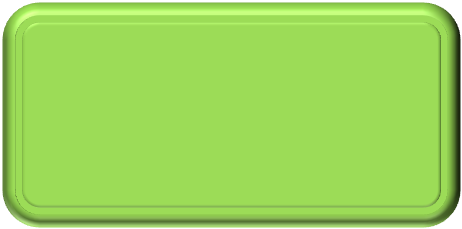 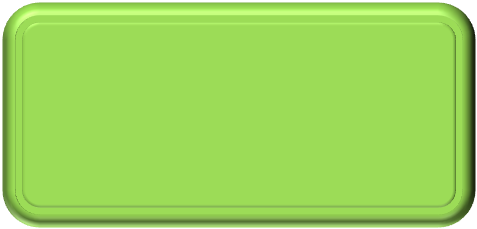 Отраслевые семинары
Областные конференции
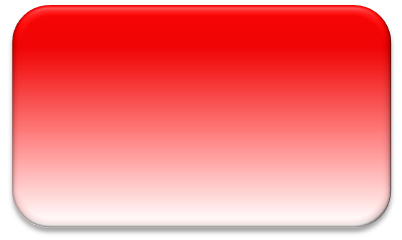 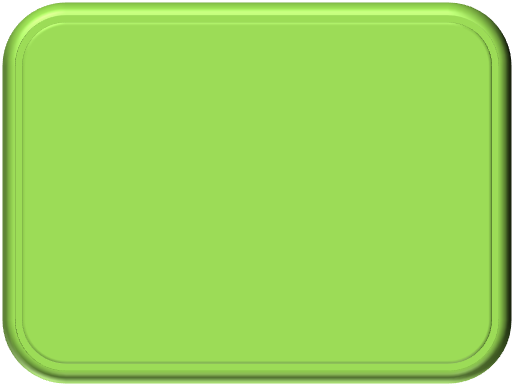 Методическаяработа
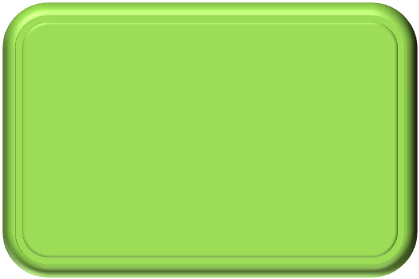 Совещания с организациями, оказывающими услуги по охране труда
Выезды в организации
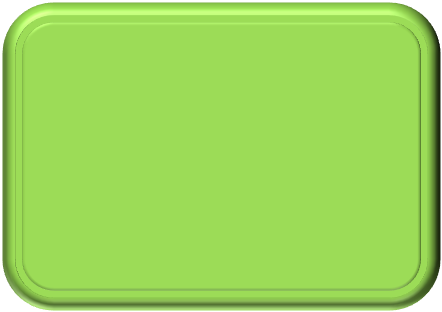 Участие в расследовании несчастных случаев
10
Информационное обеспечение и пропаганда вопросов охраны труда
Конкурсы в сфере охраны труда
Учащиеся общеобразовательных учреждений
Организации и муниципальные образования
Областной детский конкурс «Безопасный труд в моем представлении»
Смотр-конкурс на лучшую организацию работы по охране труда в Самарской области
11
Ведомственный контроль за соблюдением трудового законодательства
Осуществление ведомственного контроля в 2017 году
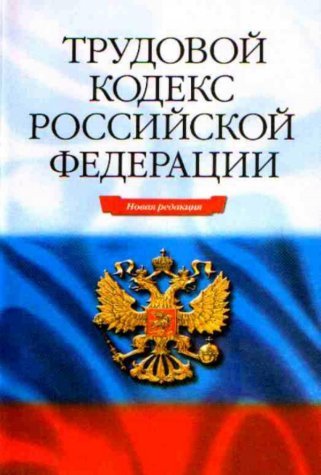 Органы местного самоуправления
Органы исполнительной власти
271 проверка

1810 нарушений
255 проверок 

2576 нарушений
12
Количество погибших на производстве в Самарской области за 2017 г. и 8 месяцев 2018 г. (человек)
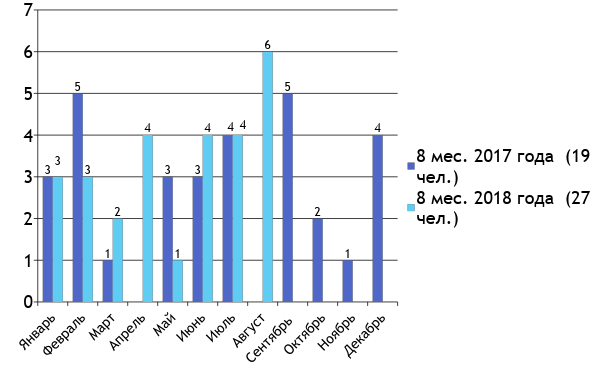 13
Глобальное движение  «Vision Zero» («Нулевой травматизм»)
7 принципов «Vision Zero»
«Vision Zero» или «Нулевой травматизм» – 
качественно новый подход к организации профилактики, объединяющий три направления – безопасность, гигиену труда и благополучие работников на всех уровнях производства
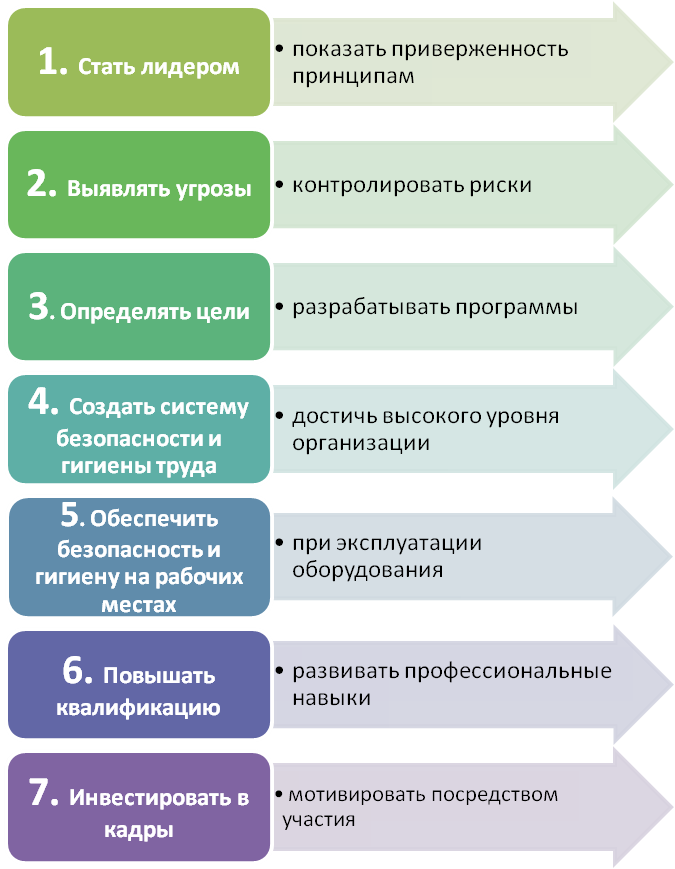 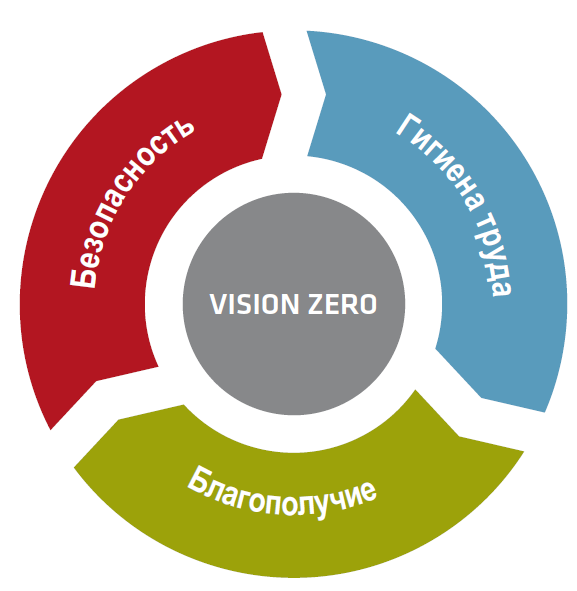 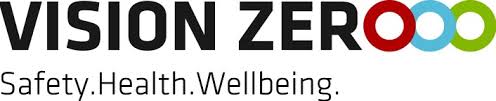 14
Проектный офис по реализации проекта
«Создание макета типовой программы «Нулевой травматизм»
Утвержден приказом министерства труда занятости и миграционной политики Самарской области от 02 августа 2018 года № 121-п
Состав проектного офиса
Фонд социального страхования РФ
Министерство труда, занятости и миграционной политики Самарской области
Организации Самарской области
Федерация профсоюзов Самарской области
Торгово-
промышленная палата Самарской области
15
Проект
«Создание макета типовой программы «Нулевой травматизм»
Стратегическая цель проекта: 
профилактика и снижение производственного травматизма и профессиональной заболеваемости, улучшение условий труда
Задача проекта: 
разработка макета типовой программы  «Нулевой травматизм»
Результат проекта:
макет типовой программы  «Нулевой травматизм»
16
Структура программы
ЦЕЛИ И ЗАДАЧИ
МЕРОПРИЯТИЯ
ПОКАЗАТЕЛИ
ПАСПОРТ
РИСКИ
РЕСУРСЫ
ОЦЕНКА
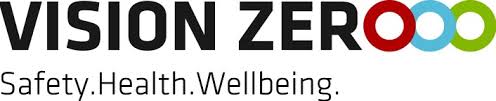 17
Цели программы
Снижение коэффициента 
частоты производственного травматизма 
со смертельным исходом
Снижение коэффициента частоты производственного травматизма
Снижение удельного веса работников, занятых на работах  с вредными и (или) опасными условиями труда.
Снижение профессиональной заболеваемости
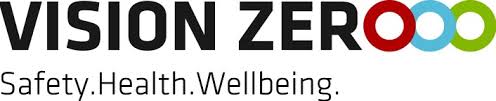 18
Задачи программы
Формирование корпоративной культуры безопасности труда, ответственного отношения к здоровью работников
Выявление профессиональных рисков, их устранение или минимизация 
Повышение эффективности превентивных  мер  в области охраны труда
Совершенствование системы управления охраной труда
Обеспечение соответствия деятельности в области охраны труда современному уровню развития науки и техники
Повышение уровня подготовки  персонала по вопросам охраны труда
Обеспечение, развитие и стимулирование персональной и коллективной ответственности работников организации  за соблюдением требований в области охраны труда
Снижение рисков применения штрафных санкций по результатам проверок со стороны органов, осуществляющих государственный надзор за соблюдением трудового законодательства
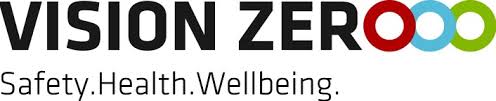 19
Целевые показатели
Коэффициент частоты производственного травматизма
Коэффициент частоты производственного травматизма со смертельным исходом
Удельный вес работников, занятых на работах с вредными  и  (или) опасными условиями труда, в среднесписочной численности работников
Профессиональная заболеваемость
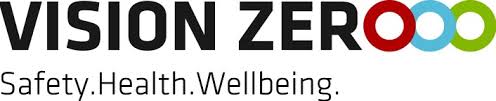 20
Коэффициент частоты производственного травматизма
Формула для расчета показателя:
Кч = (Кпостр x 1000) / Краб
Кч - коэффициент частоты производственного травматизма (численность пострадавших в результате несчастных случаев на производстве с утратой трудоспособности на один рабочий день и более и со смертельным исходом в расчете на 1 тыс. работающих);
Кпостр - численность пострадавших в результате несчастных случаев на производстве с утратой трудоспособности на один рабочий день и более и со смертельным исходом в отчетном году;
Краб - среднесписочная численность работающих в отчетном году
Пример расчета показателя:
4 человека - количество пострадавших; 
2000 человек - среднесписочная численность;
Кч = (4 x 1000) / 2000 = 2 
(2 пострадавших на 1 тыс. работающих)
18
Коэффициент частоты производственного травматизма со смертельным исходом
Формула для расчета показателя:
Кчсм = (Кпсм x 1000) / Краб
Кчсм - коэффициент частоты производственного травматизма со смертельным исходом (численность пострадавших в результате несчастных случаев на производстве со смертельным исходом в расчете на 1 тыс. работающих);
Кпсм - численность пострадавших в результате несчастных случаев на производстве со смертельным исходом в отчетном году;
Краб - среднесписочная численность работающих в отчетном году
Пример расчета показателя:
2 человека - количество погибших; 
2000 человек - среднесписочная численность;
Кчсм = (2 x 1000) / 2000 = 1 
(1 погибший на 1 тыс. работающих)
18
Удельный вес работников, занятых на работах с вредными и (или) опасными условиями труда
Формула для расчета показателя:
Увр = Крвр / Ксч x 100%
Увр - удельный вес работников, занятых на работах с вредными и (или) опасными условиями труда, в среднесписочной численности работников,
Крвр - количество работников, занятых на работах с вредными и (или) опасными условиями труда в отчетном году,
Ксч - среднесписочная численность работников в отчетном году
Пример расчета показателя:
1000 человек - занято во вредных условиях труда; 
2000 человек - среднесписочная численность;
Увр = 1000 / 2000 х 100 % = 50 % (50 % занято во вредных условиях труда)
23
Формула для расчета показателя:
ПЗ = (Кпз x 10000) / Краб
ПЗ - профессиональная заболеваемость (количество случаев профессиональных заболеваний в расчете на 10 тыс. работающих);
Кпз – количество случаев профессиональных заболеваний в отчетном году;
Краб - среднесписочная численность работающих в отчетном году
Профессиональная заболеваемость
Пример расчета показателя:
1 человек - установлено профессиональное заболевание; 
2000 человек - среднесписочная численность;
ПЗ = (1 x 10000) / 2000 = 5 
(5 случаев на 10 тыс. работающих)
24
Мероприятия типовой программы
2. Выявление угроз и контроль рисков
1. Повышение ответственности руководства за охрану труда
3. Разработка программ в сфере безопасности и гигиены труда
4. Система охраны труда на производстве
5. Обеспечение соответствия оборудования и процессов производства требованиям охраны труда
6. Обучение и повышение квалификации работников организации
7. Повышение мотивации и степени участия работников в обеспечении безопасных условий труда
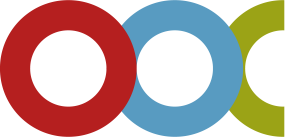 16
Оценка уровня реализации программы
на примере показателя 
“Коэффициент частоты производственного травматизма”
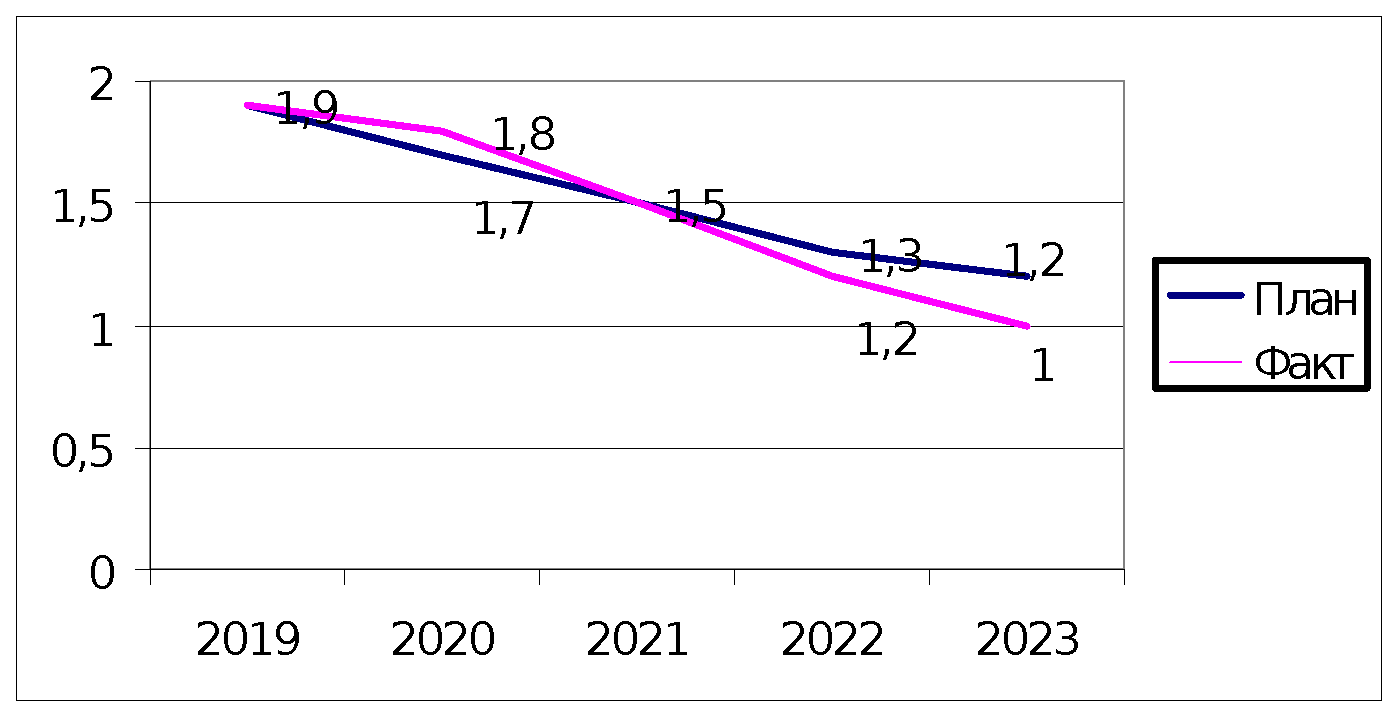 Уровень реализации = (2-1) / (2-1,2) х 100 % = 125 %, где
2 - базовое значение показателя (2018 год);
1 - фактическое значение показателя (2023 год);
1,2 - плановое значение показателя (2023 год).
Использование результатов проекта
Макет типовой программы «Нулевой травматизм»
Организации
Корпоративные программы «Нулевой травматизм»
27
Создание макета типовой программы

«НУЛЕВОЙ  ТРАВМАТИЗМ»
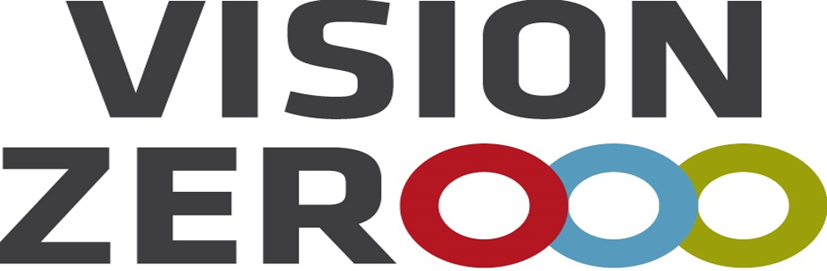